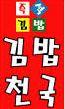 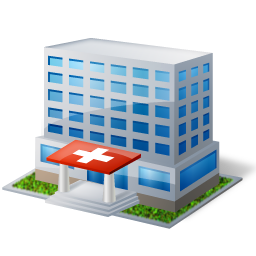 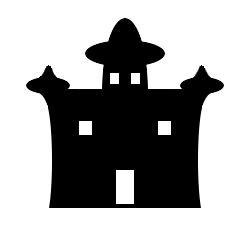 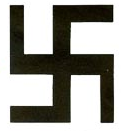 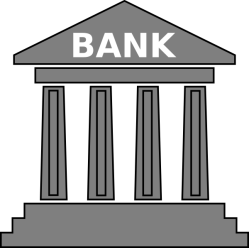 Date’s House
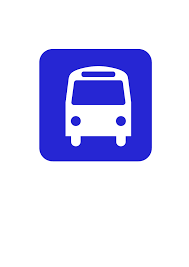 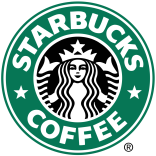 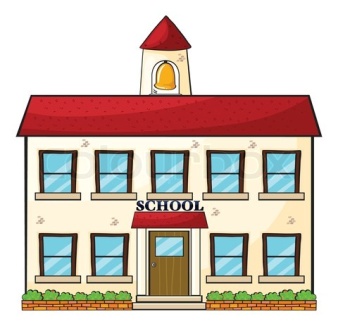 Vuitton Rd.
Victoria St.
Secret Ave.
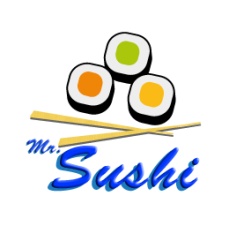 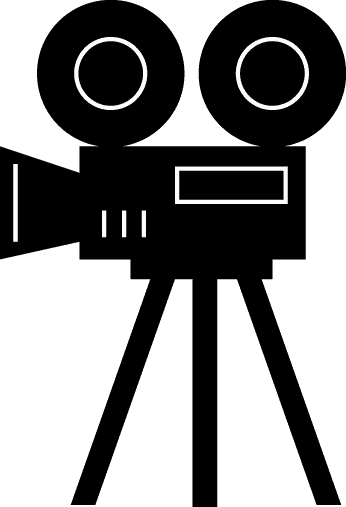 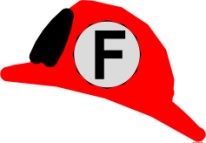 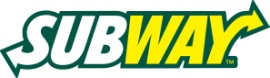 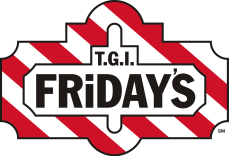 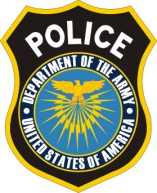 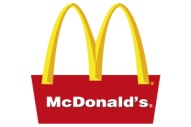 Versace Blvd.
Chanel St.
Gucci Blvd.
Prada Rd.
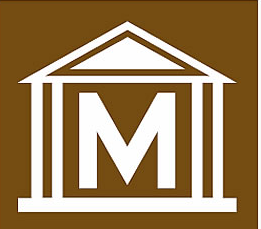 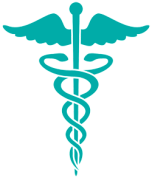 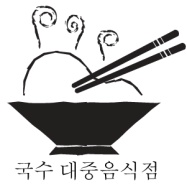 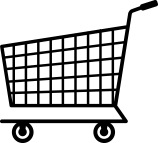 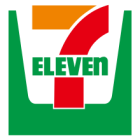 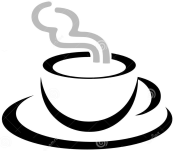 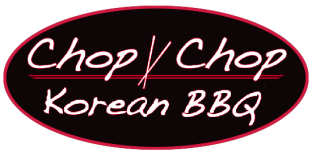 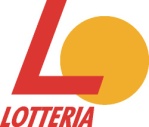 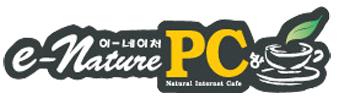 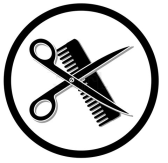 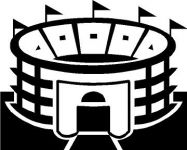 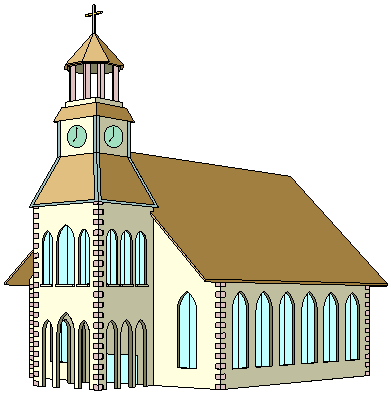 Tiffany St.
21 St.
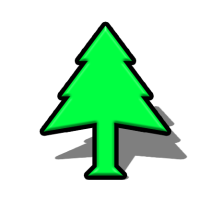 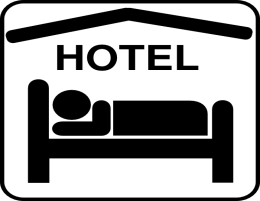 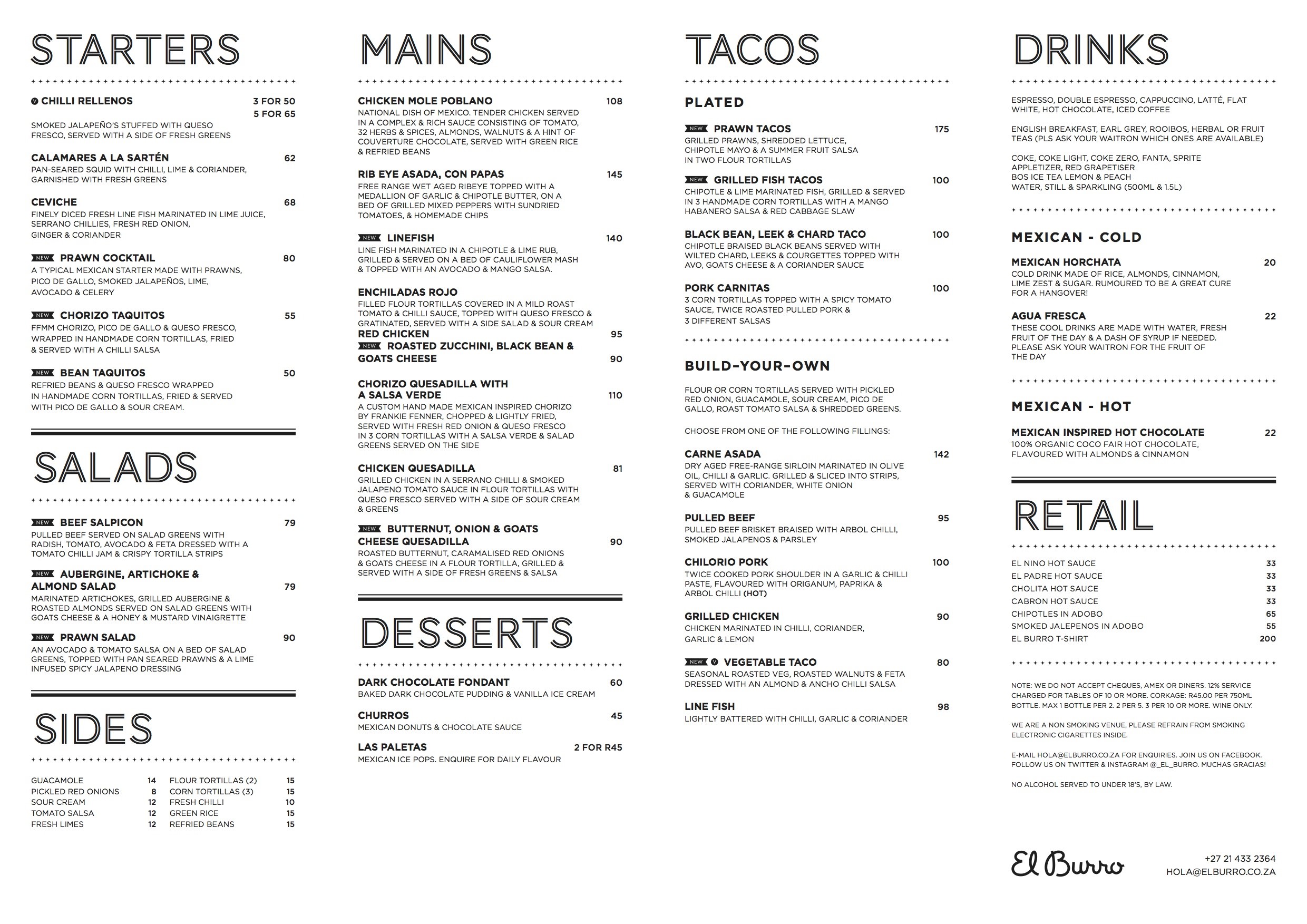